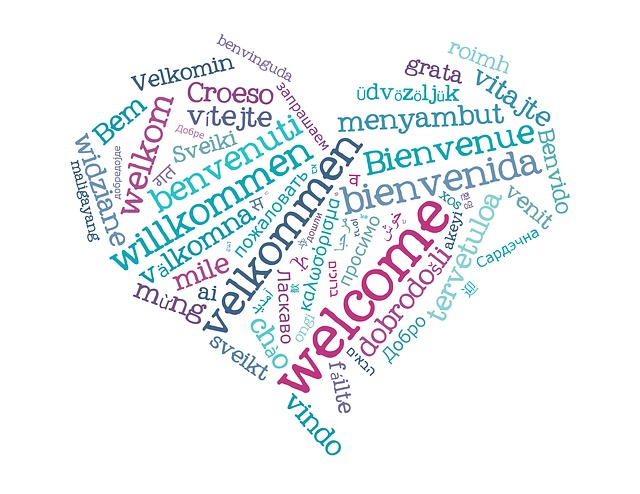 BUSINET Spring Workshop 05/2019
ERASMUS+ KA 2 Vocational Training Strategic PartnershipEnDigiCom - 2017-1-AT01-KA202-034999
1
EnDigiCom Overview
The EnDigiCom Project - what is it?
Who are the project partners?
Results
How can my institute benefit?
Questions & Feedback
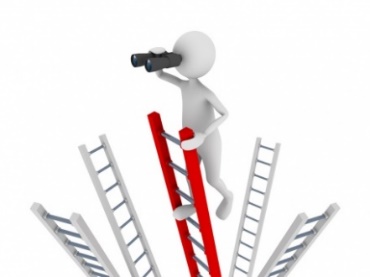 ERASMUS+ KA 2 Vocational Training Strategic PartnershipEnDigiCom - 2017-1-AT01-KA202-034999
BUSINET Spring Workshop 05/2019
2
The EnDigiCom Project – what is it?
A co-funded ERASMUS+ KA 2 Vocational Training Strategic Partnership 
2017-1-AT01-KA202-034999
Best practice project
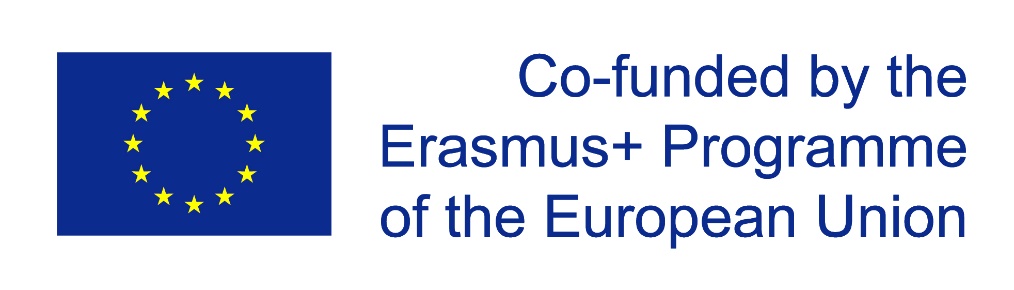 ERASMUS+ KA 2 Vocational Training Strategic PartnershipEnDigiCom - 2017-1-AT01-KA202-034999
BUSINET Spring Workshop 05/2019
3
The EnDigiCom Project - context
intends to address the lack of personnel
      with suitable Social Media competencies
      in SMEs 
to enhance the professional use of digital marketing and social media
further development of vocational training provisions/curricula
ERASMUS+ KA 2 Vocational Training Strategic PartnershipEnDigiCom - 2017-1-AT01-KA202-034999
BUSINET Spring Workshop 05/2019
4
Who are the project partners?
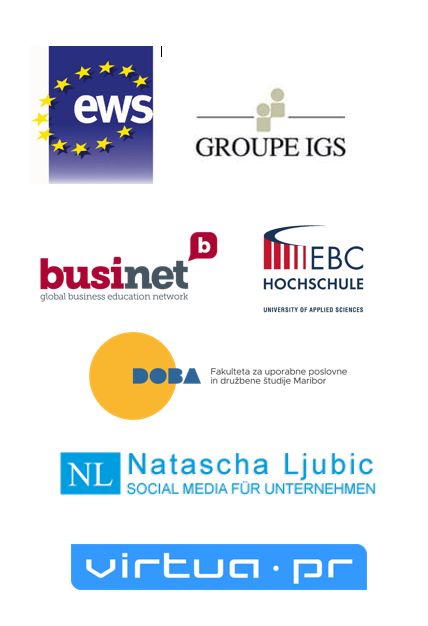 7 project partners from AT, FR, GE, BE and SL
4 educational partners focusing on VET and HE business programmes,
BUSINET  as a network partner 
2 Social Media experts as partners
ERASMUS+ KA 2 Vocational Training Strategic PartnershipEnDigiCom - 2017-1-AT01-KA202-034999
BUSINET Spring Workshop 05/2019
5
The process
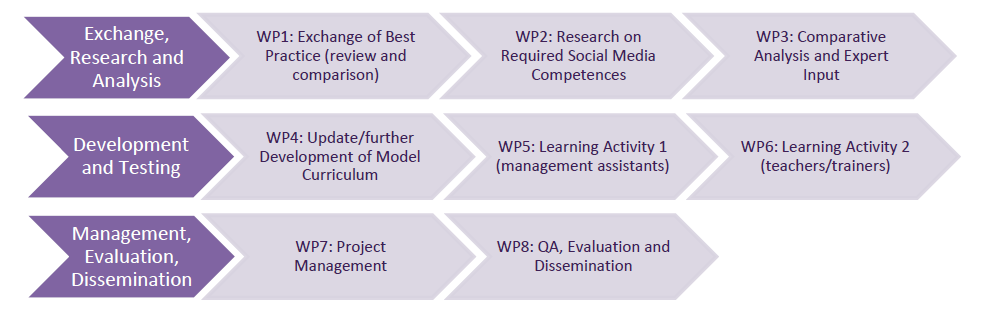 ERASMUS+ KA 2 Vocational Training Strategic PartnershipEnDigiCom - 2017-1-AT01-KA202-034999
BUSINET Spring Workshop 05/2019
6
Results
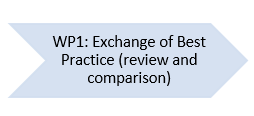 Exchange of SM programmes
Comparison of existing SM programmes 
Input of SM Experts
ERASMUS+ KA 2 Vocational Training Strategic PartnershipEnDigiCom - 2017-1-AT01-KA202-034999
BUSINET Spring Workshop 05/2019
7
Results
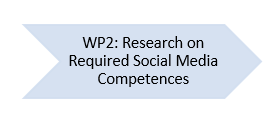 Developed questionnaire about SM competencies
Used Google forms for data collection
Contacted over 100,000 companies
Received 527 responses
Forming the basis for four analysis reports
ERASMUS+ KA 2 Vocational Training Strategic PartnershipEnDigiCom - 2017-1-AT01-KA202-034999
BUSINET Spring Workshop 05/2019
8
Results
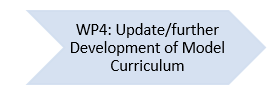 Identifying competencies for the targeted model curriculum
     criteria to form primary (core) and secondary (outer) competencies 
Agreed on SM competencies, content, actors, delivery and change mechanisms
Form the basis of future testing activities and LTTAs
ERASMUS+ KA 2 Vocational Training Strategic PartnershipEnDigiCom - 2017-1-AT01-KA202-034999
BUSINET Spring Workshop 05/2019
9
Results
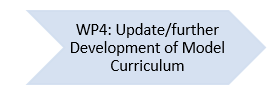 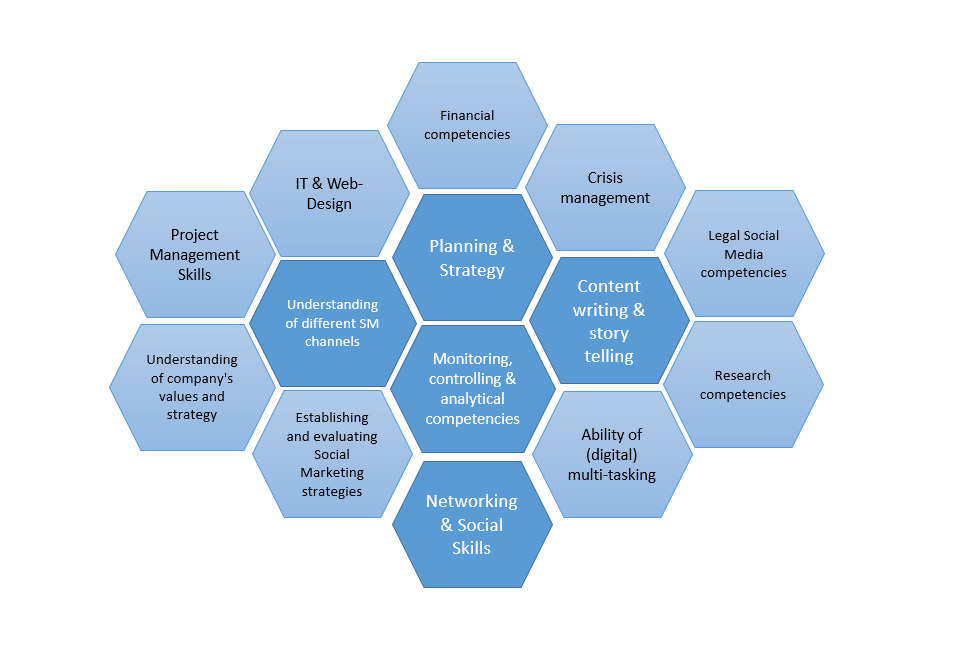 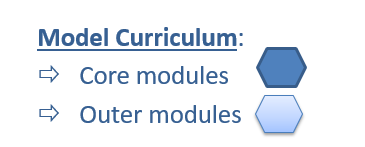 ERASMUS+ KA 2 Vocational Training Strategic PartnershipEnDigiCom - 2017-1-AT01-KA202-034999
BUSINET Spring Workshop 05/2019
10
How can my institution benefit?
Up-to date SM model curriculumbased on the research of business needs
Free use of all project material
Flexible delivery as:
short course
part of a business programme | full- or part-time
series of one-day seminars
Offered to different target groups:
to individuals for personal development
to companies for staff development
to the student body
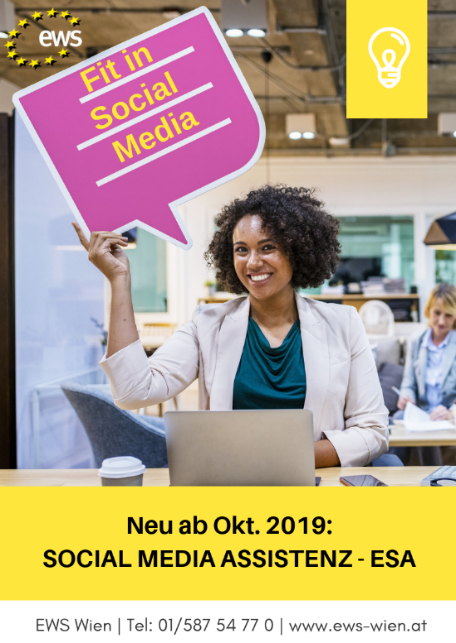 ERASMUS+ KA 2 Vocational Training Strategic PartnershipEnDigiCom - 2017-1-AT01-KA202-034999
BUSINET Spring Workshop 05/2019
11
The EnDigiCom Project
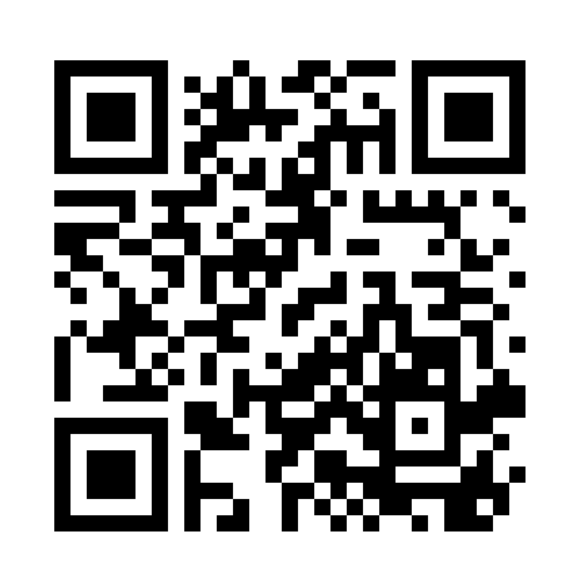 Come and join us online:
EnDigiCom Padlet
ERASMUS+ KA 2 Vocational Training Strategic PartnershipEnDigiCom - 2017-1-AT01-KA202-034999
BUSINET Spring Workshop 05/2019
12
The EnDigiCom Project
https://www.ews-wien.at/endigicom/
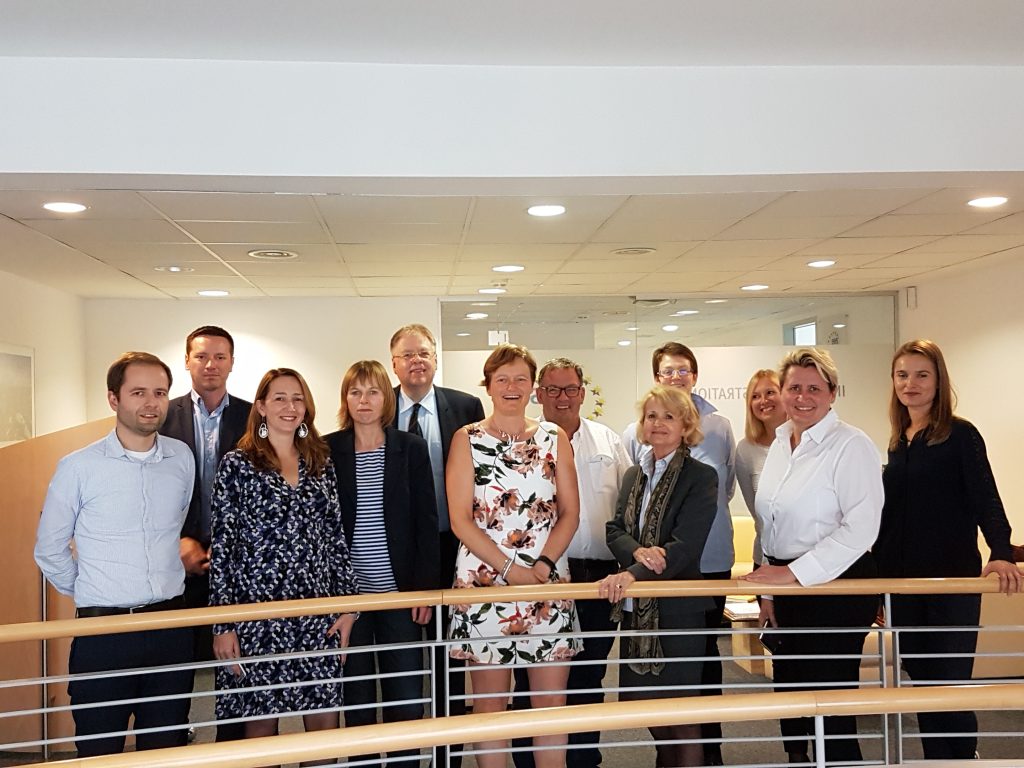 ERASMUS+ KA 2 Vocational Training Strategic PartnershipEnDigiCom - 2017-1-AT01-KA202-034999
BUSINET Spring Workshop 05/2019
13
Questions & Feedback
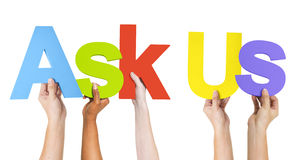 Questions?
Staying in contact:
https://www.ews-wien.at/endigicom/
https://padlet.com/birgit_binnyei/EnDigiCom_Workshop
https://www.slideshare.net/Endigicom/
birgit.binnyei@ews-wien.at
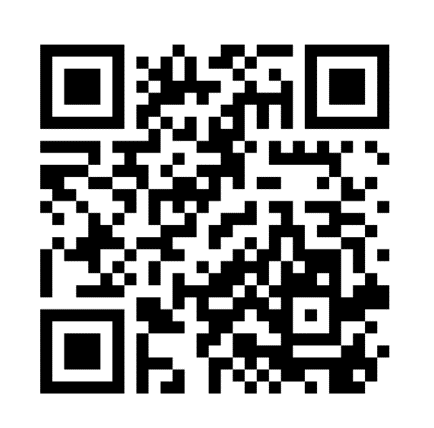 ERASMUS+ KA 2 Vocational Training Strategic PartnershipEnDigiCom - 2017-1-AT01-KA202-034999
BUSINET Spring Workshop 05/2019
14
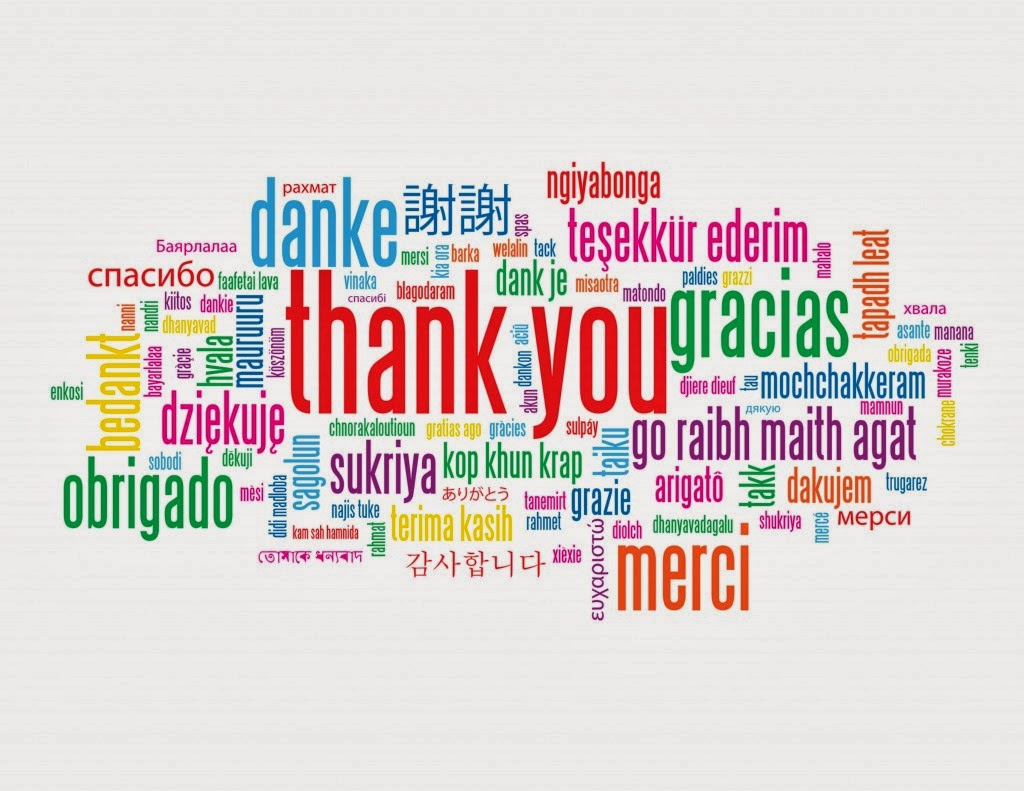 ERASMUS+ KA 2 Vocational Training Strategic PartnershipEnDigiCom - 2017-1-AT01-KA202-034999
BUSINET Spring Workshop 05/2019
15